СИСТЕМА 
РАБОТЫ ШКОЛЫ 
ПО ПРОФИЛАКТИКЕ ПРАВОНАРУШЕНИЙ
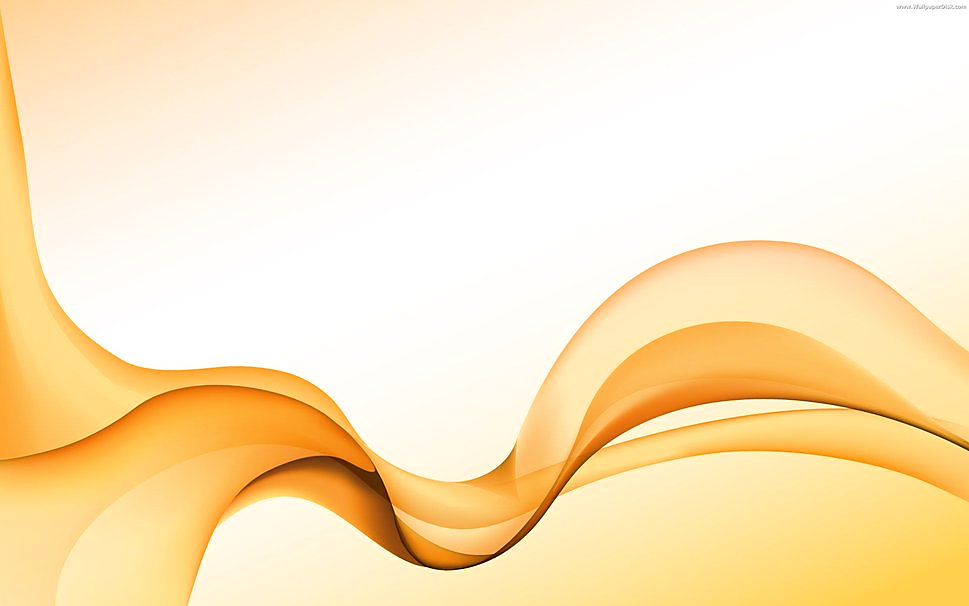 «Гораздо лучше предупреждать преступления, нежели за них наказывать»
 Екатерина Великая
Подросток, 
у которого сформированы правосознание 
и нравственная культура, не пополняет ряды правонарушителей
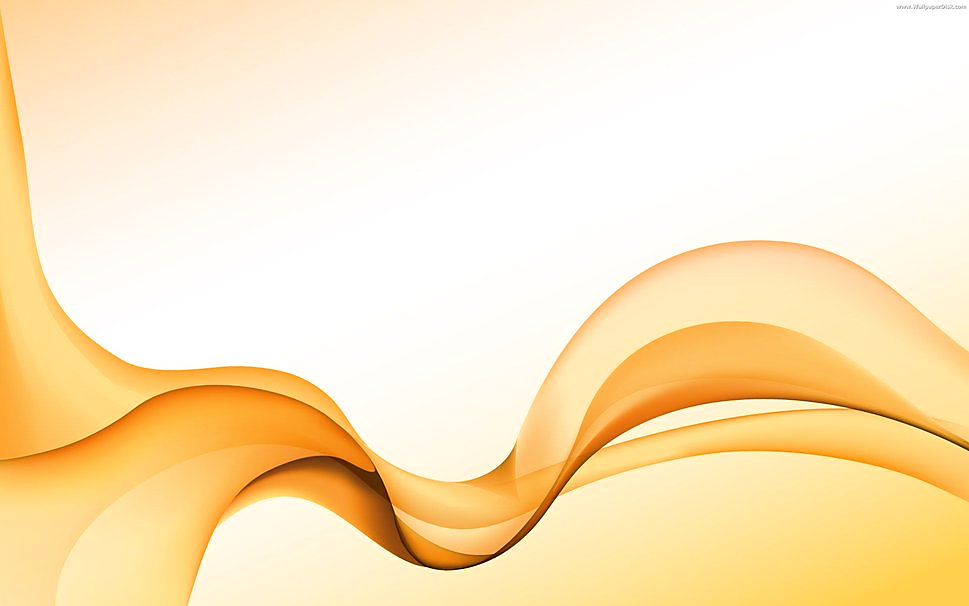 ЛОКАЛЬНЫЕ АКТЫ, 
РЕГЛАМЕНТИРУЮЩИЕ ПРОФИЛАКТИЧЕСКУЮ РАБОТУ В ШКОЛЕ:
Устав школы;
Положение о Совете по профилактике безнадзорности, правонарушений, преступности и экстремизма среди несовершеннолетних;
Положение о постановке и снятии   обучающихся школы на внутришкольный учет;
Положение об учете  неблагополучных семей и учащихся;
Положение о психолого-педагогической службе;
Положение об организации дежурства в школе;
Положение об организации и осуществлении образовательной деятельности по дополнительным  общеразвивающим программам
Положение о школьной форме;
Положение о родительском комитете;
Положение о Совете бабушек;
Положение о Совете отцов;
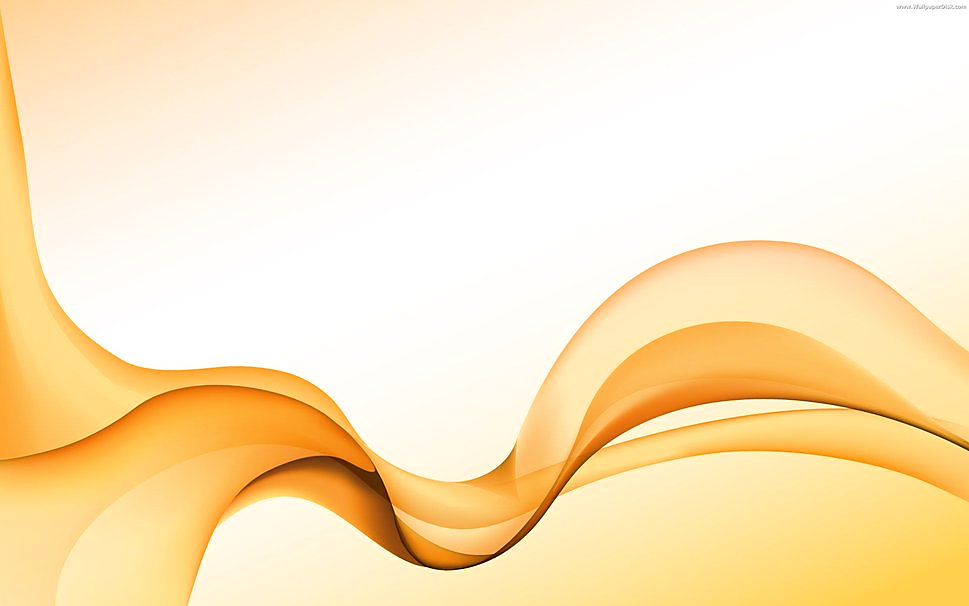 ДОКУМЕНТЫ ПО РЕАЛИЗАЦИИ ЦЕЛЕВЫХ ПРОГРАММ, НАПРАВЛЕННЫХ НА РЕШЕНИЕ ПРОБЛЕМ ПРОФИЛАКТИКИ АССОЦИАЛЬНОГО ПОВЕДЕНИЯ НЕСОВЕРШЕННОЛЕТНИХ В ШКОЛЕ:
Программа воспитания (модуль «Профилактика»)
Программа духовно-нравственного развития, воспитания и социализации школьников;
Программа по профилактике безнадзорности и правонарушений среди несовершеннолетних;
Комплексный план взаимодействия по профилактике правонарушений с КЦСПСиД Октябрьского района г. Пензы;
Комплексный план по профилактике безнадзорности, правонарушений и преступлений, алкоголизма, табакокурения, наркомании и употребления психоактивных веществ;
Программа по работе с детьми «Группы риска»;
Межведомственный план взаимодействия по профилактике и предупреждению детского дорожно-транспортного травматизма;
Приказ о создании Совета профилактики;
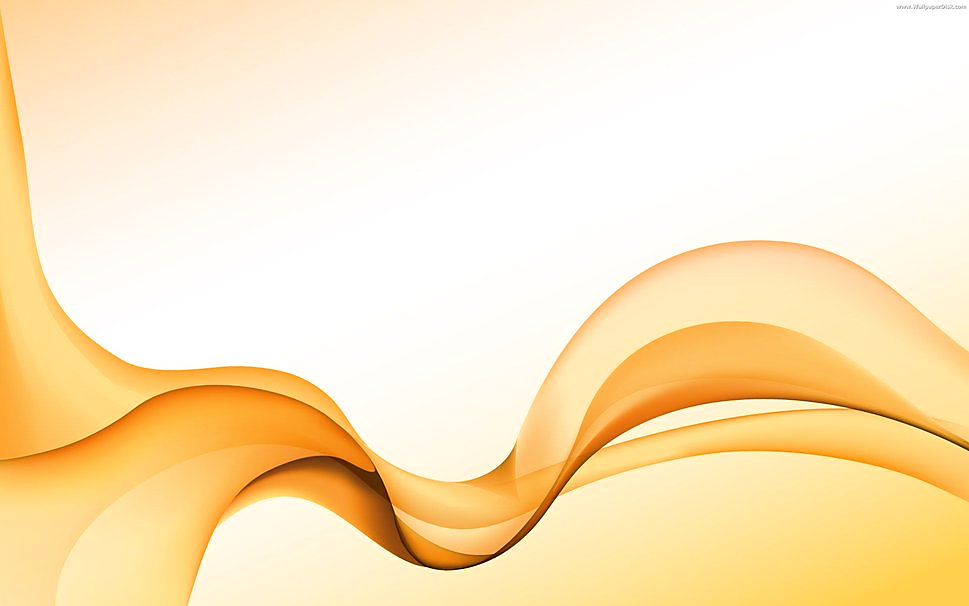 Система работы школы 
по профилактике и предупреждению 
правонарушений
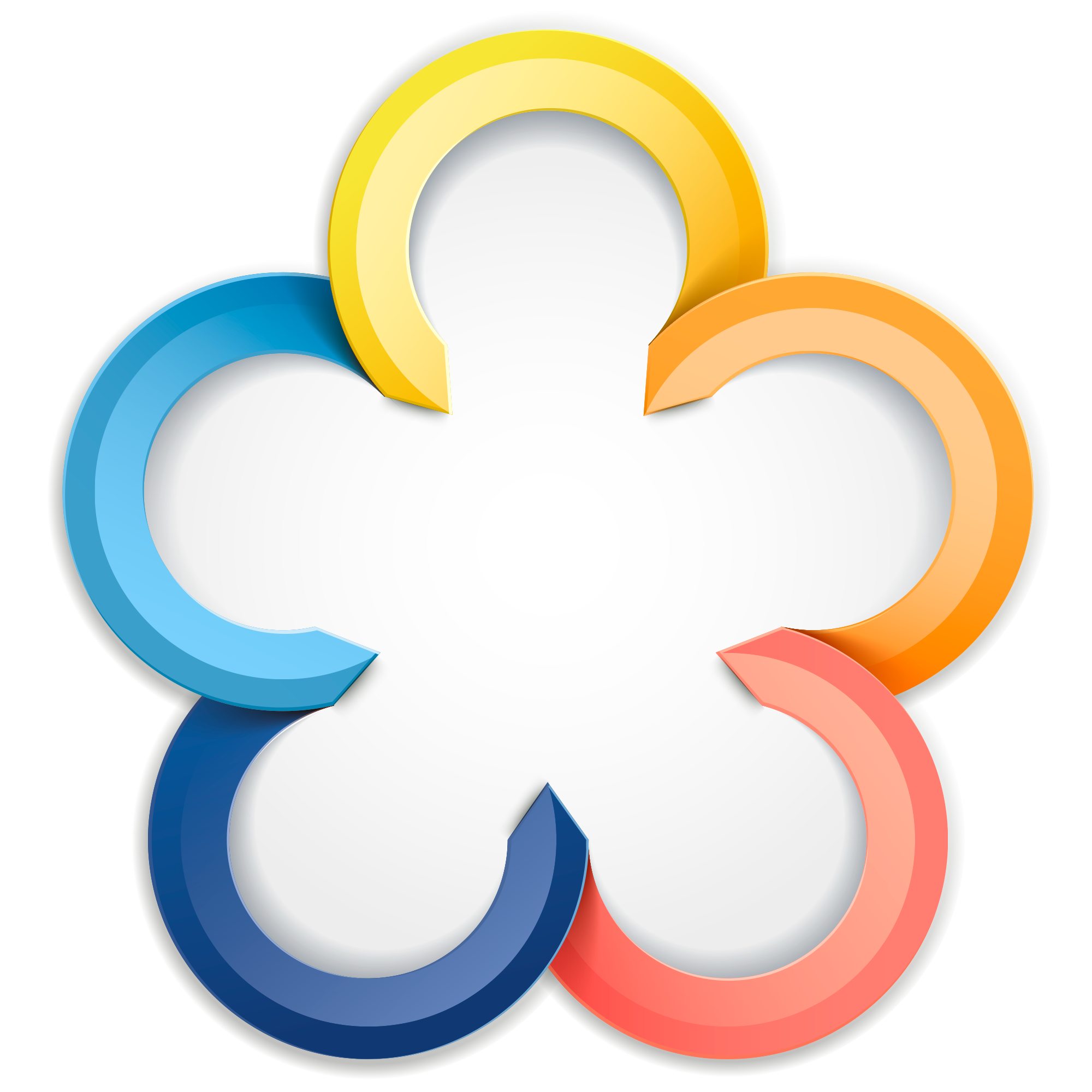 Правовой
 всеобуч
Система 
работы
школы
Система мер 
профилактической 
работы
Социально-
психологическая 
служба
Организация 
досуговой 
деятельности
Формирование 
навыков 
ЗОЖ
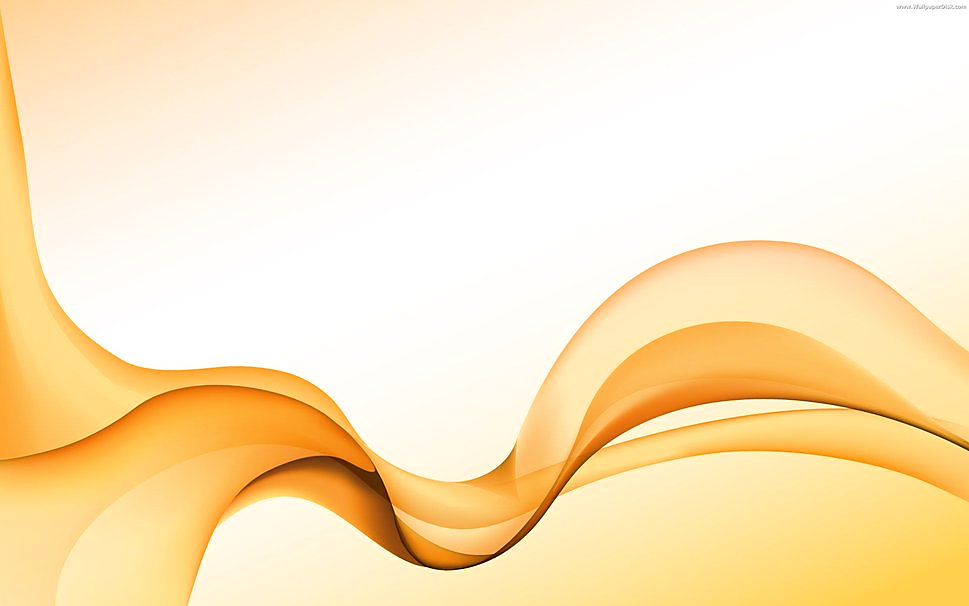 Социальный паспорт школы
Количество учащихся в школе – 1033 
Количество детских объединений – 5
Количество кружков и секций – 43 (по 5 направлениям)
Количество детей, охваченных дополнительным образованием на базе школы – 270
Количество учащихся, состоящих на учете в ДЕСОП: 1 
Количество учащихся, состоящих на учете в КДН: 3
Количество учащихся, состоящих на ВШУ: 8
из них заняты в системе дополнительного образования: 10
Количество учащихся, возможных участников неформальных молодежных формирований экстремистской направленности: нет
Количество детей из неполной семьи: 229
Количество опекаемых детей и детей-сирот: 13
Количество детей-инвалидов: 9
Количество многодетных семей: 65 
Количество малообеспеченных семей: 91
Количество семей, находящихся в социально-опасном положении: 4
Количество детей состоящих в КЦСПСиД Октябрьского района г. Пензы: 6
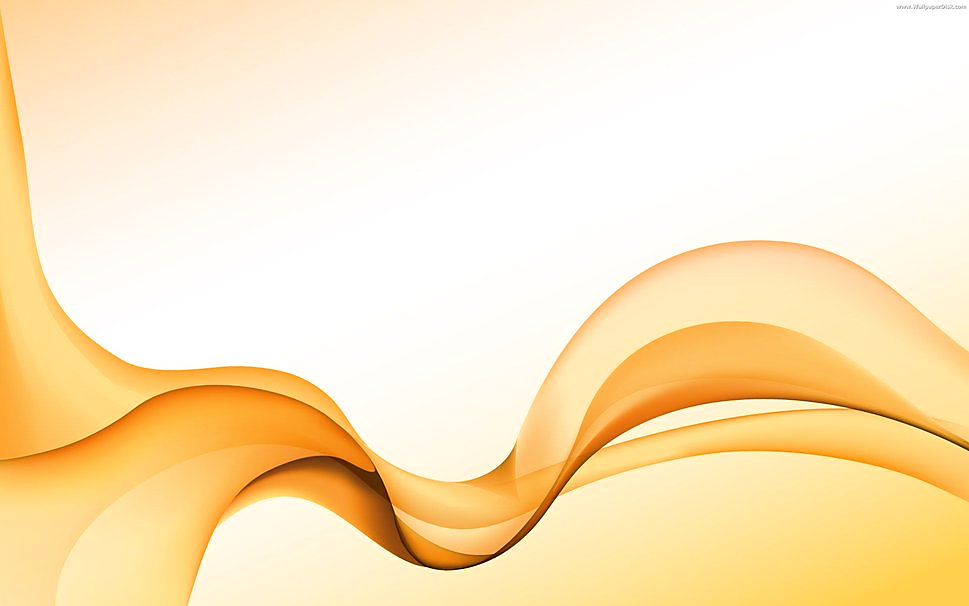 Количество обучающихся и неблагополучных семей,  состоящих на различных профилактических 
видах учета
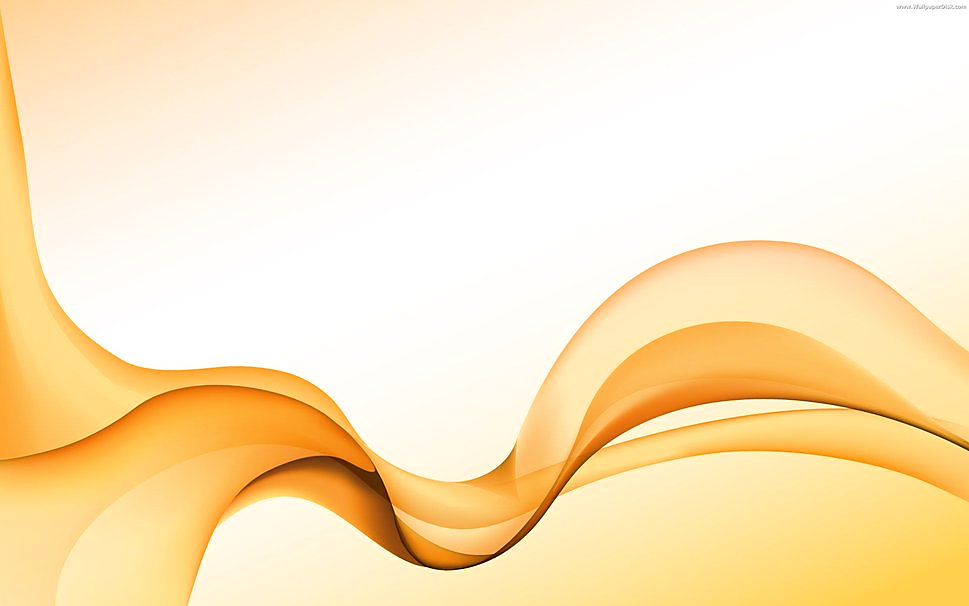 Причины постановки на учет
Количество правонарушений за III четверть
Итого за отчетный период было совершено 14 правонарушений , из них : 
краж – 4; нарушение правил Устава школы  - 7; телесных повреждений – 1;
употребление алкоголя  - 1; нарушение комендантского часа – 1.
Количество неблагополучных семей, состоящих на учете
АЛГОРИТМ ДЕЙСТВИЙ 
классного руководителя по предупреждению правонарушений несовершеннолетних

Составление социального паспорта класса.
Выявление случаев раннего неблагополучия детей «группы риска».
Подготовка необходимых документов для постановки подростка на ВШУ.
Участие в разработке программы индивидуальной профилактической работы с учащимся.
Вовлечение учащихся в досуговую, общественно-полезную деятельность.
Осуществление контроля за посещаемостью занятий, успеваемостью учащихся; по итогам ежедневного оперативного контроля осуществление индивидуальной работы с подростком, информирование родителей.
Организация индивидуальной работы с родителями.
Анализ социальной адаптации учащегося, информирование администрации ОО, родителей о результатах профилактической работы с подростком.
При необходимости: подготовка и направление материала на Совет профилактики образовательной организации по вопросу о постановке либо снятии подростка с ВШК
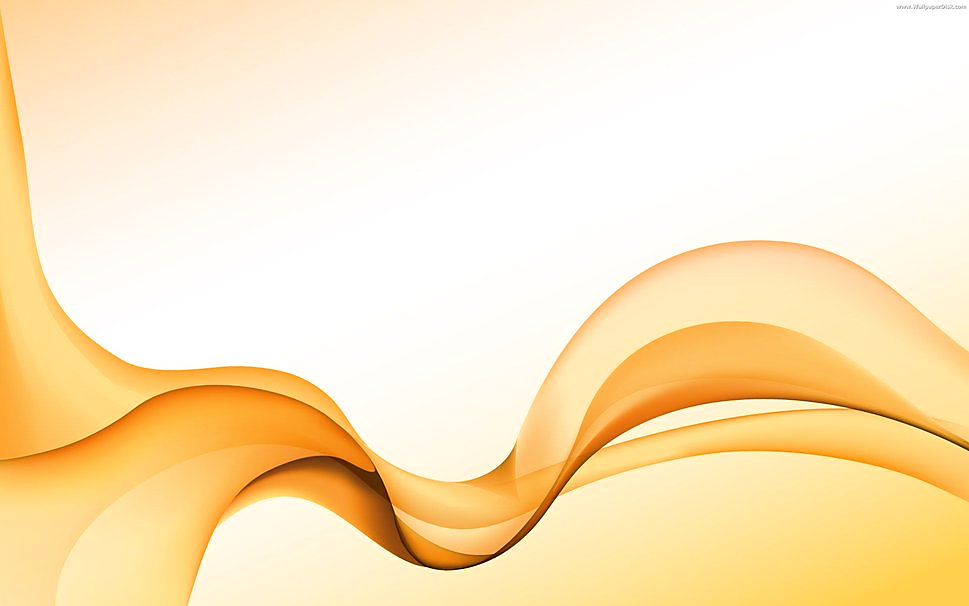 Документация 
классного руководителя 
по вопросам профилактики правонарушений и безнадзорности несовершеннолетних:
Социальный паспорт класса.
План воспитательной работы на учебный  год (включает) :
организацию профилактической работы с обучающимися;
индивидуальную работу с обучающимися «группы риска»;
работу классного родительского комитета;
тематику родительских собраний;
ознакомительные, профилактические  и  инструктирующие рейды в неблагополучные семьи и др.);
список органов самоуправления класса и поручений обучающихся;
карты индивидуальной работы с обучающимися и неблагополучными семьями , состоящими на учете
Проведенные профилактические мероприятия  
за III четверть
Рекомендации
Обеспечение условий по созданию в образовательной организации благополучной и комфортной психологической и социокультурной среды.

2. Расширение спектра массовых мероприятий, направленных на формирование у обучающихся положительных установок, мировосприятия и мотиваций, личностное и профессиональное самоопределение, а также вовлечение несовершеннолетних в полезную социальную деятельность.

3. Вовлечение учащихся в внеурочную и досуговую деятельность.

4.Формирование у обучающихся принципов здорового образа жизни, приобщение их к занятиям физической культурой, спортом.

5. Повышение уровня компетентности родителей (законных представителей) несовершеннолетних по различным вопросам образования, воспитания, оптимизации взаимодействия с образовательной организацией по профилактике деструктивного, антивитального поведения обучающихся.
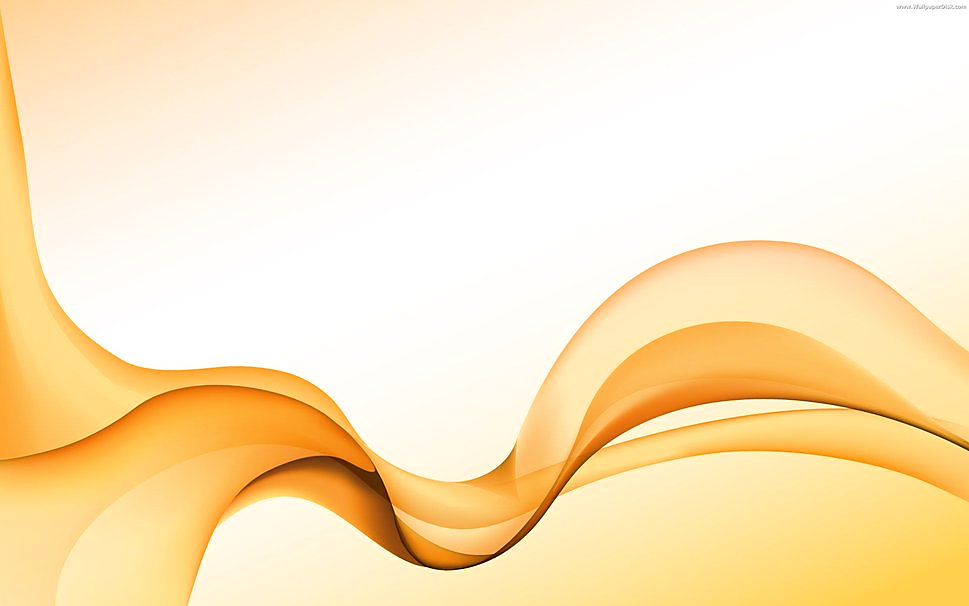 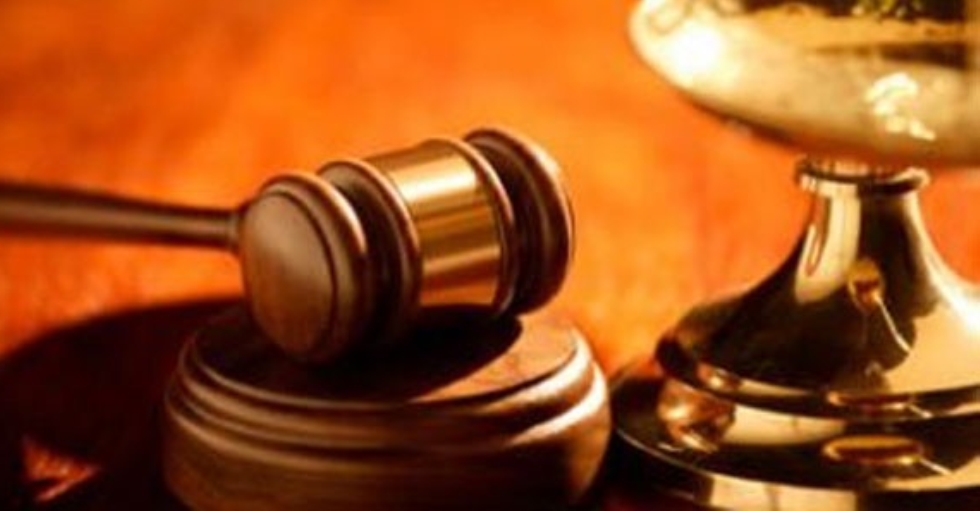 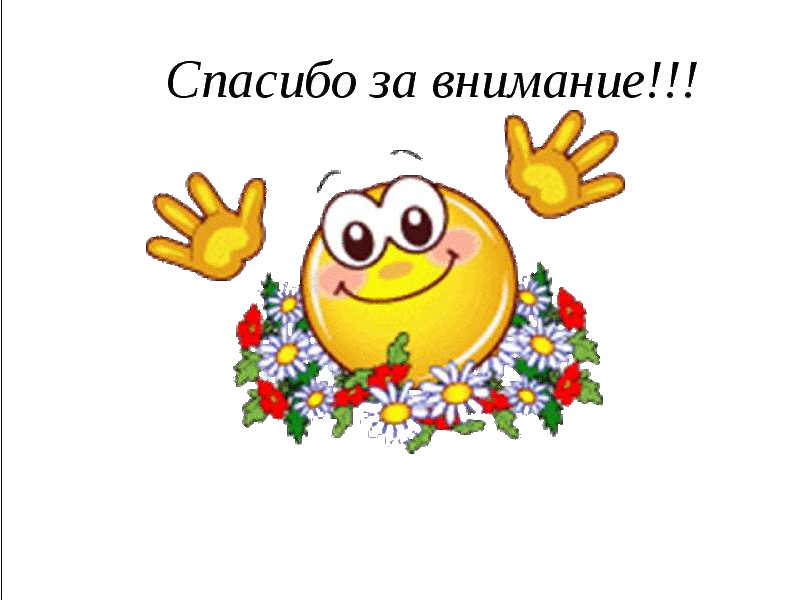